СРБИЈА У ДОБА НЕМАЊИЋА
Душанка Пивнички           ОШ ,,Здравко Гложански" Бечеј
24.01.2017.
ПРВА СРПСКА ДРЖАВА ЈЕ НАСТАЛА ИЗМЕЂУ РЕКА ИБАР, ТАРЕ И ЗАПАДНЕ МОРАВЕ. 

ЗВАЛА СЕ РАШКА. 

ПРВО БИЛА ПОД ВЛАШЋУ ВИЗАНТИЈЕ ДО КРАЈА XII ВЕКА.
Душанка Пивнички           ОШ ,,Здравко Гложански" Бечеј
24.01.2017.
СРБИЈА (РАШКА) У XII ВЕКУ
24.01.2017.
Душанка Пивнички           ОШ ,,Здравко Гложански" Бечеј
СРЕДИНОМ XII ВЕКА СРБИЈОМ ЈЕ ВЛАДАО СТЕФАН НЕМАЊА

ЗАРАТИО ЈЕ СА ВИЗАНТИЈОМ

ЗАРОБЉЕН ЈЕ И ОДВЕДЕН У ЦАРИГРАД

 ПУШТЕН ЈЕ НА СЛОБОДУ ТЕК КАДА СЕ ВИЗАНТИЈСКОМ ЦАРУ ОБАВЕЗАО НА ВЕРНОСТ
24.01.2017.
Душанка Пивнички           ОШ ,,Здравко Гложански" Бечеј
СРБИЈА У ДОБА СТЕФАНА НЕМАЊЕ
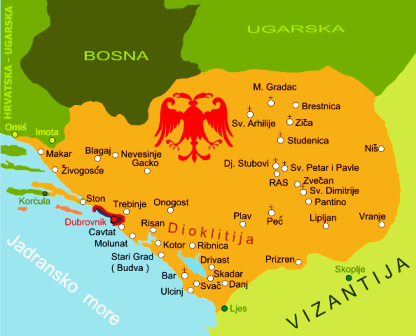 ПРОШИРИО ЈЕ ДРЖАВУ ДО ЈАДРАНСКОГ МОРА И ОСЛОБОДИО ЈЕ ОД ВЛАСТИ ВИЗАНТИЈЕ.
24.01.2017.
Душанка Пивнички           ОШ ,,Здравко Гложански" Бечеј
НАСЛЕДНИЦИ СТЕФАНА НЕМАЊЕ СУ:
ВУКАН
СТЕФАН
РАСТКО
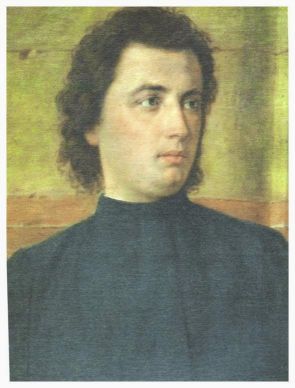 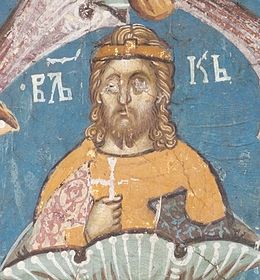 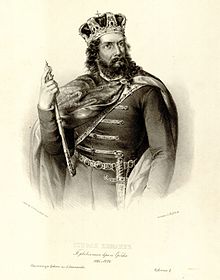 24.01.2017.
Душанка Пивнички           ОШ ,,Здравко Гложански" Бечеј
СТЕФАНА НЕМАЊУ ЈЕ НАСЛЕДИО ЊЕГОВ СРЕДЊИ СИН СТЕФАН НЕМАЊИЋ.

КРУНИСАО СЕ 1217. ГОДИНЕ И ПОСТАО ПРВИ СРПСКИ КРАЉ, А СРБИЈА КРАЉЕВИНА.

ЗБОГ ТОГА ГА НАЗИВАМО И СТЕФАН ПРВОВЕНЧАНИ.
24.01.2017.
Душанка Пивнички           ОШ ,,Здравко Гложански" Бечеј
КРУНИСАЊЕ СТЕФАНА ПРВОВЕНЧАНОГ
24.01.2017.
Душанка Пивнички           ОШ ,,Здравко Гложански" Бечеј
РАСТКО НЕМАЊИЋ СЕ ЗАМОНАШИО И ДОБИО ИМЕ САВА.

ОСАМОСТАЛИО ЈЕ СРПСКУ ЦРКВУ И ПОСТАО ЊЕН ПРВИ АРХИЕПИСКОП.
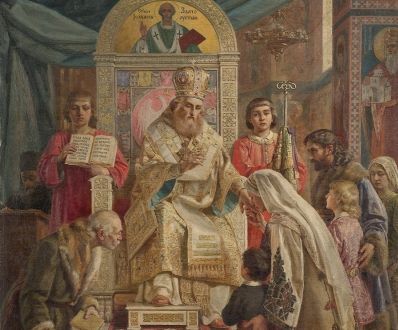 24.01.2017.
Душанка Пивнички           ОШ ,,Здравко Гложански" Бечеј
КАДА ЈЕ СТЕФАН НЕМАЊА ПРЕДАО ВЛАСТ СТЕФАНУ ПРВОВЕНЧАНОМ,ЗАМОНАШИО СЕ У ХИЛАНДАРУ И ДОБИО МОНАШКО ИМЕ СИМЕОН.ЗАЈЕДНО СА САВОМ ПОДИГЛИ СУ МАНАСТИР ХИЛАНДАР, ЈЕДИНИ СРПСКИ МАНАСТИР У СВЕТОЈ ГОРИ.
Душанка Пивнички           ОШ ,,Здравко Гложански" Бечеј
24.01.2017.
МАНАСТИР ХИЛАНДАР
24.01.2017.
Душанка Пивнички           ОШ ,,Здравко Гложански" Бечеј
КРАЈЕМ XIII ВЕКА И ПОЧЕТКОМ XIV ВЕКА СРБИЈОМ ЈЕ ВЛАДАО КРАЉ МИЛУТИН (СТЕФАН УРОШ II МИЛУТИН).У РАТУ СА ВИЗАНТИЈОМ ПРОШИРИО ЈЕ ЈУЖНЕ ГРАНИЦЕ СРБИЈЕ ОСВОЈИВШИ МАКЕДЕНИЈУ.
24.01.2017.
Душанка Пивнички           ОШ ,,Здравко Гложански" Бечеј
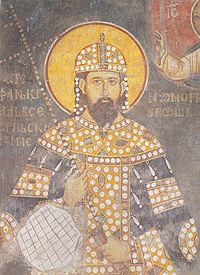 Душанка Пивнички           ОШ ,,Здравко Гложански" Бечеј
24.01.2017.
НАЈМОЋНИЈИ ВЛАДАР ИЗ ДИНАСТИЈЕ НЕМАЊИЋА БИО ЈЕ СТЕФАН ДУШАН
  (СТЕФАН УРОШ IV ДУШАН НЕМАЊИЋ).
ВЛАДАО ЈЕ У XIV ВЕКУ.
РАТОВАО ЈЕ ПРОТИВ ВИЗАНТИЈЕ И ЗНАЧАЈНО ПРОШИРИО ТЕРИТОРИЈУ СРБИЈЕ, ОСВОЈИВШИ ПРОСТОР ДАНАШЊЕ АЛБАНИЈЕ И ДЕО ГРЧКЕ.
Душанка Пивнички           ОШ ,,Здравко Гложански" Бечеј
24.01.2017.
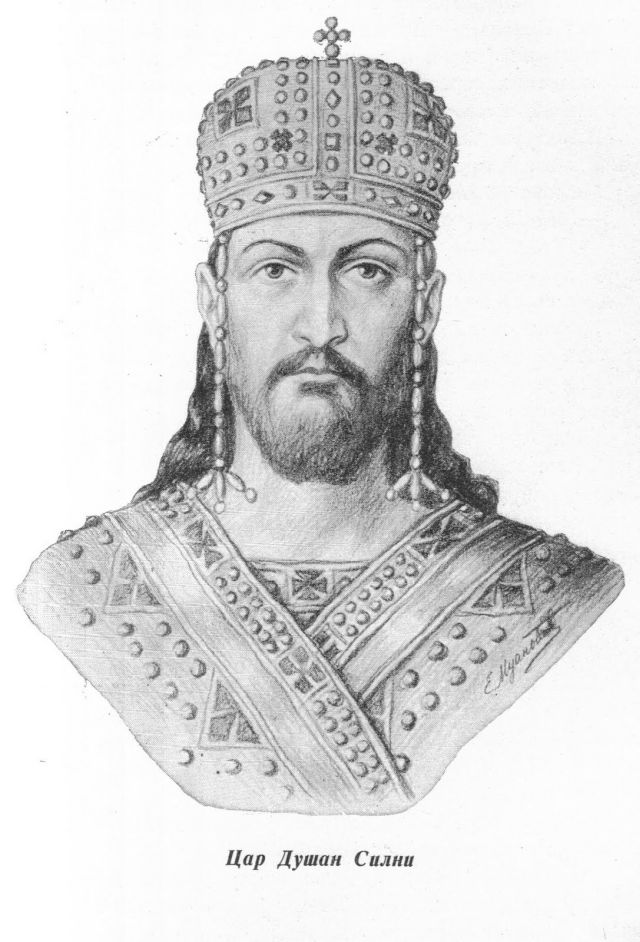 СТЕФАН ДУШАН
24.01.2017.
Душанка Пивнички           ОШ ,,Здравко Гложански" Бечеј
СРБИЈА У ДОБА СТЕФАНА ДУШАНАСРЕДИНОМ XIV ВЕКА
Душанка Пивнички           ОШ ,,Здравко Гложански" Бечеј
24.01.2017.
СТЕФАН ДУШАН СЕ ПРОГЛАСИО ЗА ЦАРА, А СРБИЈА ЈЕ ПОСТАЛА ЦАРЕВИНА. ЗБОГ ЊЕГОВЕ МОЋИ И РАТНИХ УСПЕХА, НАРОД ГА ЈЕ ПРОЗВАО ДУШАН СИЛНИ.
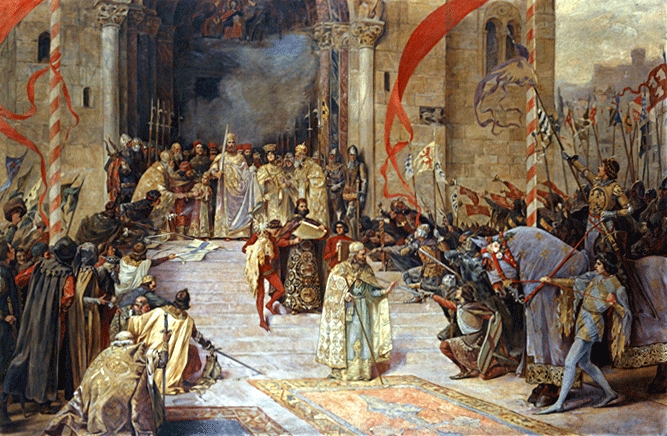 КРУНИСАЊЕ ЦАРА ДУШАНА
Душанка Пивнички           
ОШ ,,Здравко Гложански" Бечеј
24.01.2017.
ЦАР ДУШАН ЈЕ ЗА ВРЕМЕ СВОЈЕ ВЛАДАВИНЕ ОБЈАВИО И ЗБИРКУ ЗАКОНА КОЈОМ ЈЕ ПРАВНО УРЕДИО ДРЖАВУ.
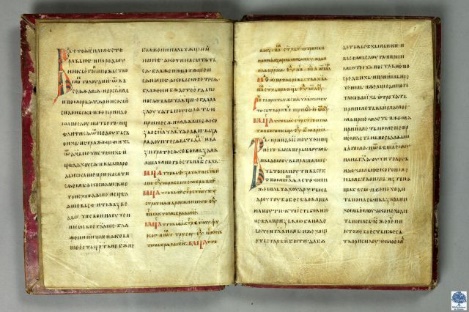 ДУШАНОВ ЗАКОНИК
24.01.2017.
Душанка Пивнички           ОШ ,,Здравко Гложански" Бечеј
ЦАРА ДУШАНА НАСЛЕДИО ЈЕ ЊЕГОВ СИН СТЕФАН УРОШ(СТЕФАН УРОШ V НЕМАЊИЋ).
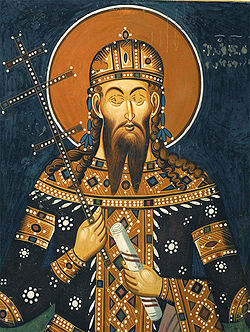 24.01.2017.
Душанка Пивнички           ОШ ,,Здравко Гложански" Бечеј
ЦАР УРОШ ВЛАДАО ЈЕ У ДРУГОЈ ПОЛОВИНИ  XIV ВЕКА 
НИЈЕ БИО УСПЕШАН И СПОСОБАН КАО ЊЕГОВ ОТАЦ, ПА ЈЕ УБРЗО ПОД ПРИТИСКОМ СРПСКИХ ВЕЛИКАША ИЗГУБИО ОЧЕВО ЦАРСТВО
НАРОД ГА ЈЕ ПРОЗВАО УРОШ НЕЈАКИ
БИО ЈЕ ПОСЛЕДЊИ ВЛАДАР ИЗ ЛОЗЕ НЕМАЊИЋА
Душанка Пивнички           ОШ ,,Здравко Гложански" Бечеј
24.01.2017.
ЗАДУЖБИНЕ НЕМАЊИЋА
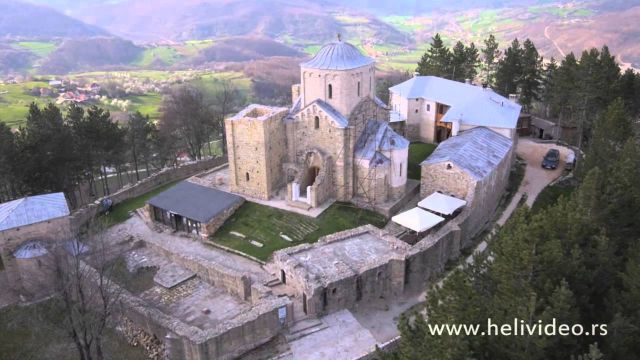 СТУДЕНИЦА 
XII ВЕК
ЂУРЂЕВИ СТУПОВИ XII ВЕК
СТЕФАН НЕМАЊА
24.01.2017.
Душанка Пивнички           ОШ ,,Здравко Гложански" Бечеј
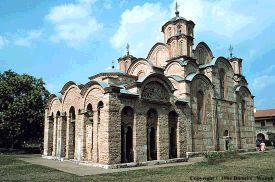 ГРАЧАНИЦА 
XIV ВЕК
КРАЉ МИЛУТИН
ЖИЧА XIII ВЕК
СТЕФАН ПРВОВЕНЧАНИ
24.01.2017.
Душанка Пивнички           ОШ ,,Здравко Гложански" Бечеј
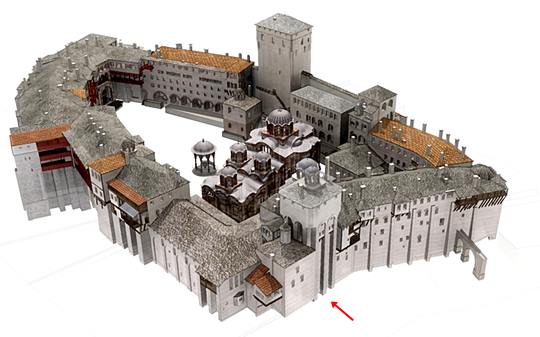 ХИЛАНДАРXII ВЕКСТЕФАН НЕМАЊА И САВА
ВИСОКИ ДЕЧАНИXIV ВЕККРАЉ СТЕФАН ДЕЧАНСКИ
24.01.2017.
Душанка Пивнички           ОШ ,,Здравко Гложански" Бечеј